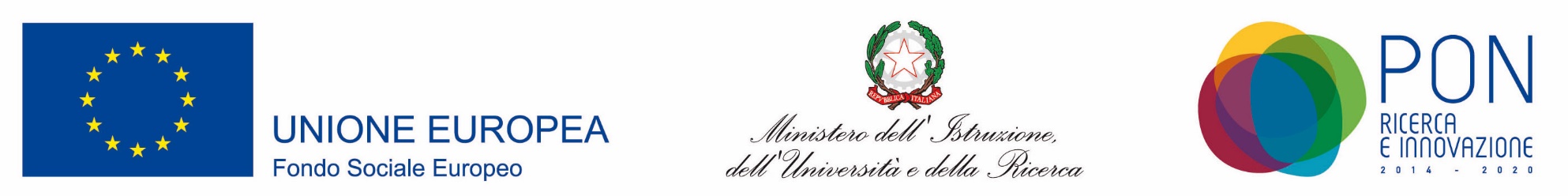 D.M 407 del 27.02.2018FAQ Presentazione della domanda
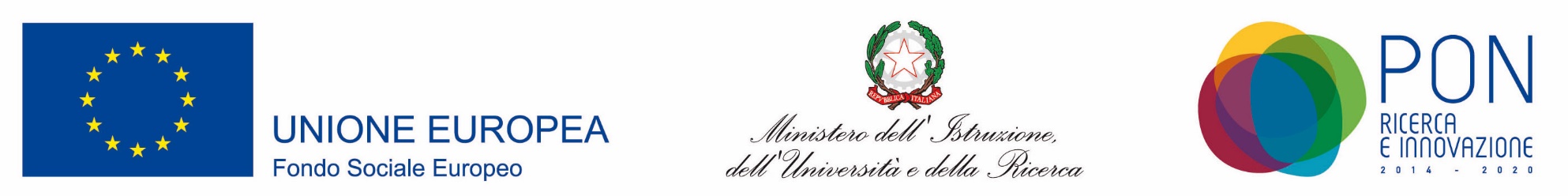 A chi è destinato l’Avviso?  L’Avviso è destinato solo ed esclusivamente alle Università statali e non statali
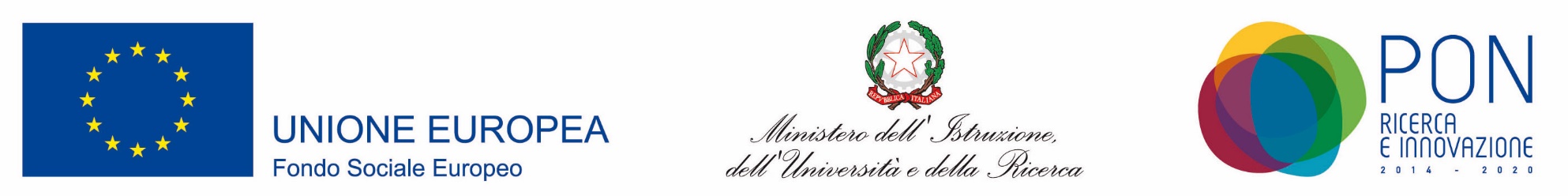 Chi deve firmare la domanda? La domanda deve essere firmata dal soggetto giuridico proponente (Rappresentante Legale dell’Università o Direttore di Dipartimento o Responsabile del centro di spesa)
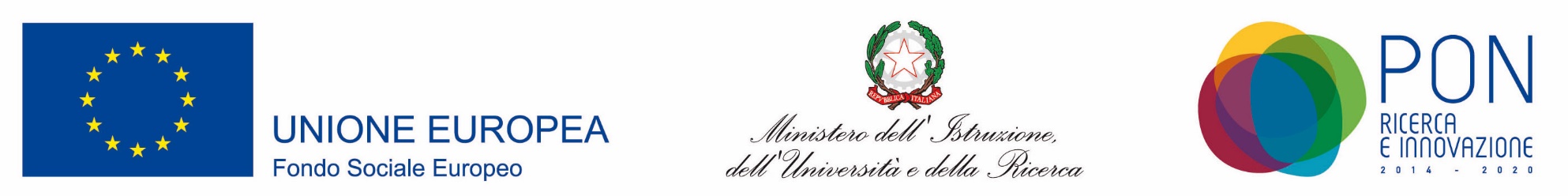 Quali strutture universitarie si identificano come  “Centro di spesa”? Si identificano come “Centro di Spesa” i Dipartimenti e le altre strutture universitarie dotate di autonomia amministrativa e finanziaria
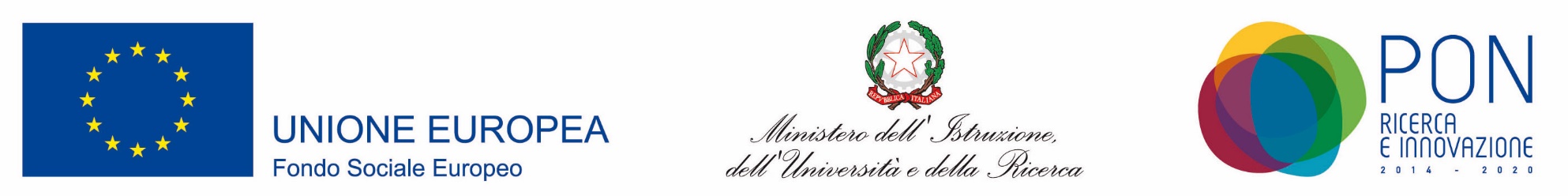 A partire da quale data e con quali modalità può essere presentata la domanda? Come stabilito all’Art. 8 dell’Avviso: “Le domande devono essere presentate tramite i servizi dello sportello telematico (https://aim.cineca.it), dalle ore 15.00 del 23 aprile 2018 fino alle ore 15.00 del 31 maggio 2018, sulla base della modulistica presente sul sito”
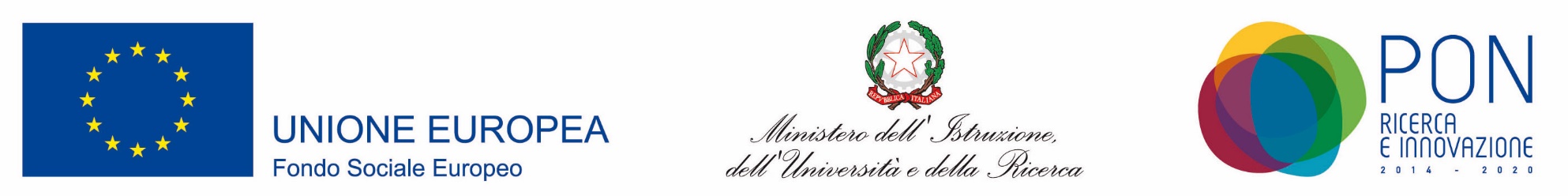 Quante domande possono essere presentate da ciascun Ateneo? Ogni Ateneo può presentare una sola domanda per ogni centro di spesa; ogni domanda deve illustrare un Piano Operativo per le attività di Attrazione e Mobilità
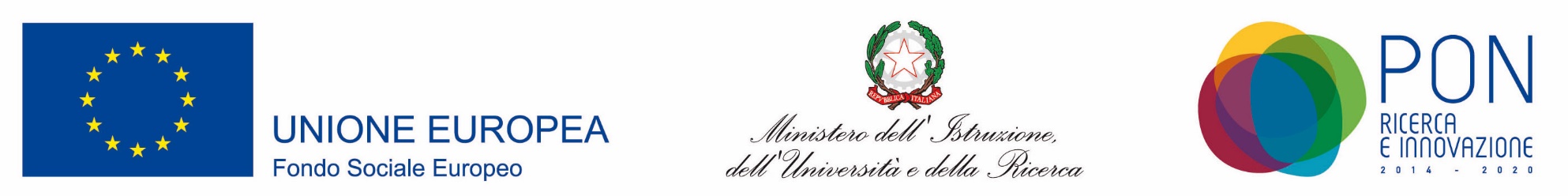 Quante proposte possono essere presentate da ciascun Centro di Spesa? Ogni Centro di Spesa può presentare una sola proposta
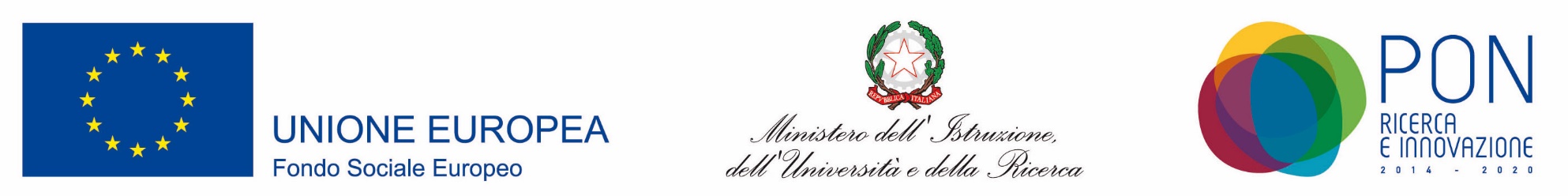 Come è articolato il Piano Operativo per le attività di Attrazione e Mobilità? Il Piano è articolato in un numero massimo di tre Linee di Ricerca
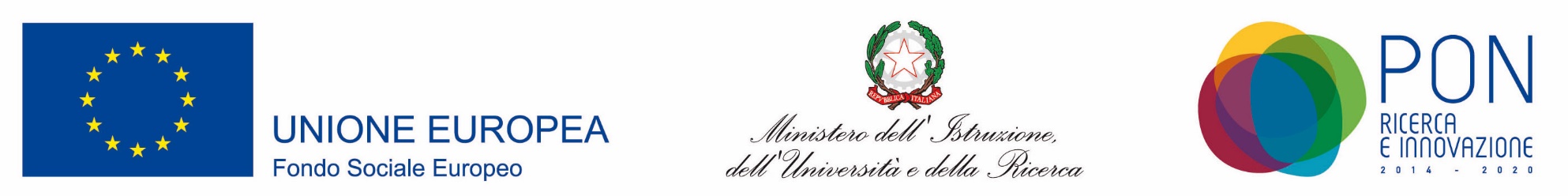 Come è articolata la singola Linea di Ricerca? La singola Linea di Ricerca può essere articolata in due linee di intervento: Attrazione e Mobilità
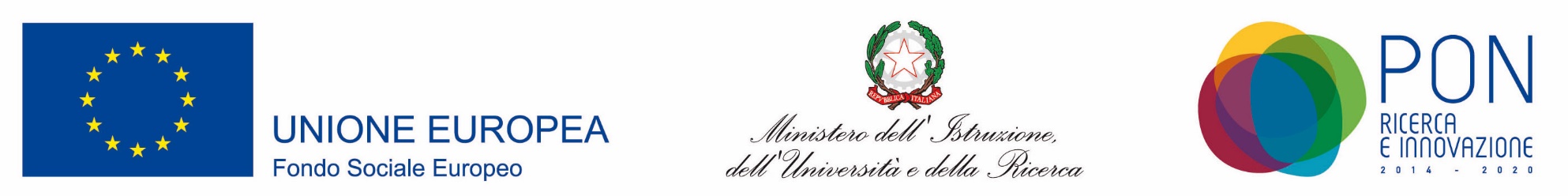 Come è attuata ciascuna Linea di Ricerca? Ciascuna Linea di Ricerca si  attua mediante la contrattualizzazione di soggetti in possesso del titolo di dottore di ricerca che rispondano ai requisiti previsti dall’Avviso all’art. 1, comma 2 lett. a e b.